TKAM
Today, you are going to write found poems for one character in TKAM.
Using the preselected passages, identify words /phrases on those pages that seem to be important for understanding specific aspects or qualities of the character that you choose.
Using only the words and phrases that you have chosen, create your found poems.  They should be a minimum of 10 lines. 
Yes, you may change the order.
Yes, you may repeat
Be sure to add a title, so we know who your poem is about.
Write the final version of your poem on the paper that has been made available.
Scout
Jem
Atticus
Dill
Calpurnia
Boo Radley
Miss Caroline
Miss Maudie
Miss Stephanie
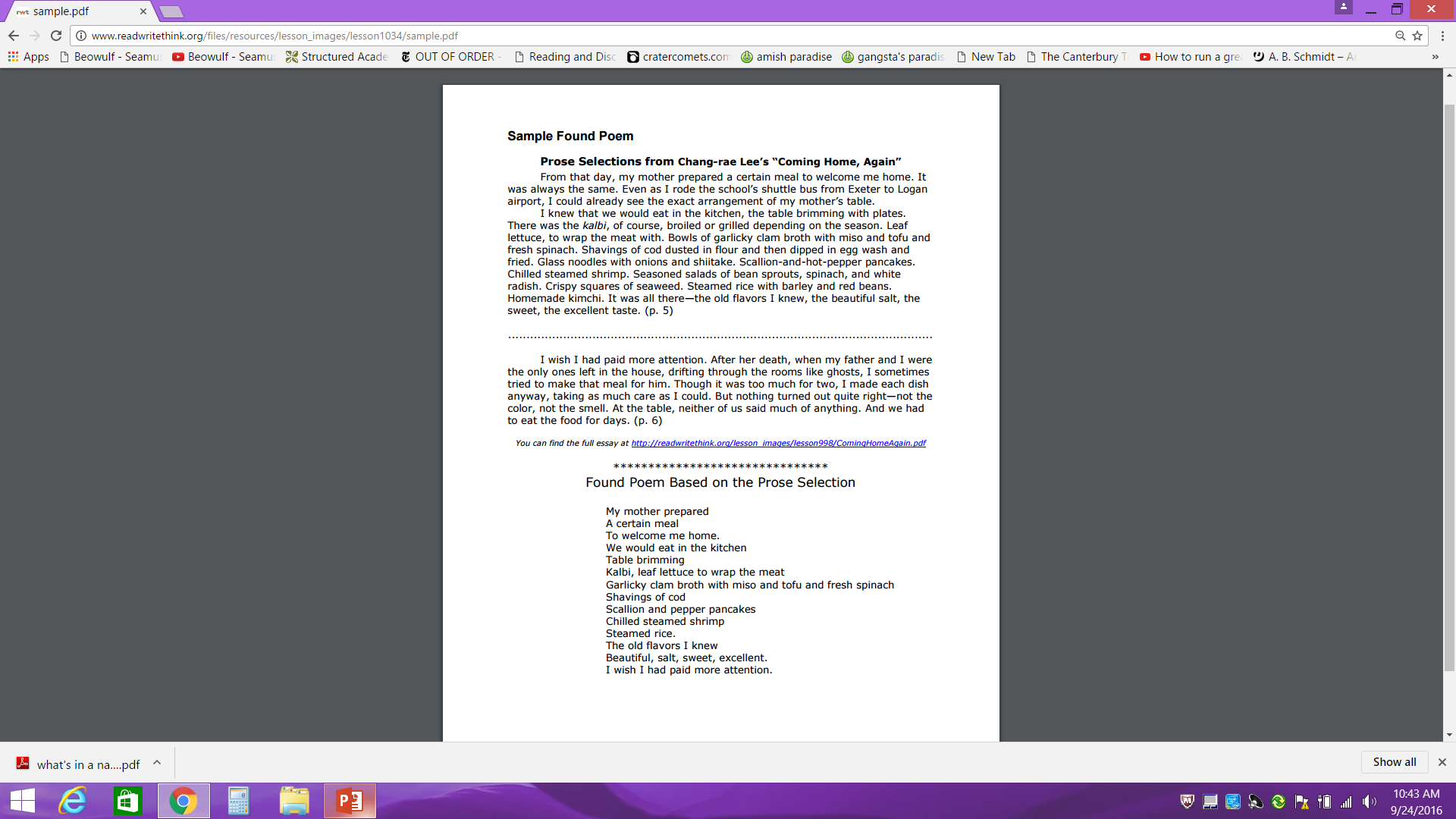 Begin By Going back through Chapters 1-8.  List words or phrases that you find and intend to use.  Also provide the page number.Then, write your poem.
He Gave us the idea of making boo Radley come out (pg. 3)
Charles Baker Harris (Pg. 8)
Spending the summer with his aunt (pg. 8)
A curiosity (pg 9)
Hair was snow white and stuck to his head (9)
He Staked me out, marked as his property (55)
Punched me in the shoulder
A Filthy brown package (p.186)
I’m not scared (p.188)
Charles Baker Harris
A curiosity
Hair was snow white and stuck to his head
A curiosity
He gave us the idea of making Boo Radley come out
He staked me out, marked as his property
He punched me in the shoulder
A curiosity
Spending the summer with his aunt
Charles Baker Harris